Ты и твой друг
Автор:
Кукушкина Валентина Михайловна
учитель начальных классов  
МБОУ СОШ № 182            
 Нижний Новгород
Цель урока
Расширить знания детей о творчестве Н.Н.Носова

Развивать речевые умения, прививать интерес к чтению,      литературе

Формировать нравственные и коммуникативные качества: умение дружить, беречь дружбу
Оборудование
Портрет писателя, карточки со словами «дружба», «друг», «товарищ»;
Конверт с пословицами;
Выставка книг Н.Н.Носова;
Толковый словарь
Подготовка
Дети рисуют портрет друга
Пишут мини — сочинение «Каков он, мой друг?
Инсценировки
План урока
1.Организационный момент
2. Вступительное слово учителя
3. Работа с текстом
4. Словарная работа
5. Знакомство с понятием «хороший друг»
6. Игра «Знаешь ли ты своего друга?»
7. Инсценировка
8. Составление правил, законов дружбы
9. Работа в группах
10. Итог урока
4. Словарная работа
Работа с толковым словарём

Дружба – отношения на взаимном доверии, общности интересов.

Друг – Человек, который поможет в трудную минуту, ему можно доверить свой секрет.
Составление пословиц о дружбе
1 - я группа – «Без друга на душе вьюга» (без друга одиноко)

2 – я группа – « «Верному другу цены нет» ( верный друг всегда поможет, не оставит в беде, ему можно доверить свои секреты)


 - Назови общую тему пословиц. (дружба)


 - Каким должен быть друг? ( группы получают слова, которые характеризуют положительные качества друга)

-честный     - добрый      -жадный      - злой     - надёжный     - приветливый    -грубый

- Выбери слова, каким должен быть настоящий друг?
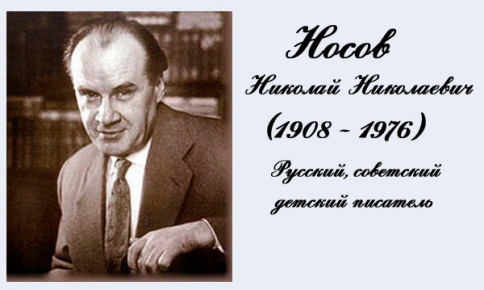 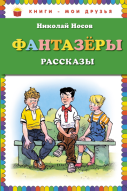 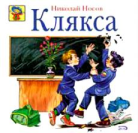 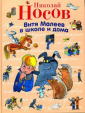 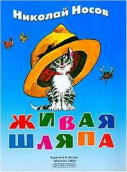 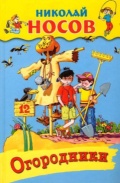 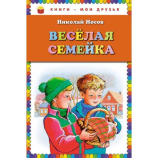 Дружба крепка друзьями и товарищами. У каждого человека должен быть друг«Без друга на душе вьюга»
Прочитаем написанные сочинения на тему «Мой друг»
Расскажите о своём друге
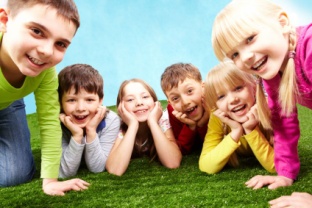 Игра «Знаешь ли ты своего друга?»
Выходят перед классом два друга (подруги). Встают спиной, не видя друг друга. На вопросы молча поднимают таблички «я» -  зелёный цвет или  «друг» - красный цвет
1 пара:  - Кто из вас выше ростом?     - Кто из вас самый скромный?
              - Кто лучше играет в компьютерные игры?
2 пара:  - У кого лучше получается рисовать кота?
              - У кого дома много игрушек?
              - Кто знает больше стихов наизусть?
3 пара: -  Кто забывает читает быстрее?
             -  Кто умеет лучше плавать?
             -  Кто забывает часто записывать домашнее задание?
4 пара:  - Кто из вас кричит громче?
              - Кто лучше катается на коньках?
             -  Кто больше любит петь?

Чья пара наберёт больше очков, получает приз
 медальки - «Лучшие друзья»
Инсценировка
Витя –
Коля –
Володя –
Миша –
Витя потерял завтракали. На перемене все ребята завтракали, а Витя стоял в сторонке.
- Почему ты не ешь? – спросил Коля.
- Завтрак потерял…
- Плохо, - сказал Коля, откусывая большой кусок бутерброда. – До обеда еще далеко!
- А где ты его потерял? – спросил Миша.
- Не знаю… - тихо сказал Витя и отвернулся.
А Володя ничего не спросил. Он подошёл к Вите, разломал свою булку и протянул товарищу.
- Бери, ешь!

- Кто оказался настоящим другом? (Володя)
- Почему?
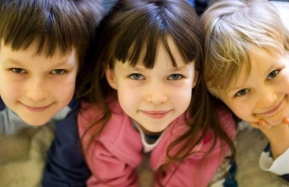 Ход  урока
1.Организационный момент.
       Звучит песня о дружбе.
2. Вступительное слово учителя.
     Беседа о Н. Н. Носове. Показ цели урока, портрет  Н. Н. Носова, 
     иллюстрации к рассказам.
3. Работа с текстом.
    Домашнее задание: чтение текста (опережающий метод).
- Вам понравился прочитанный рассказ?                                                              - О чём говорится в тексте?                                                                                - Кто хочет пересказать ?
  Вопросы для анализа по прочитанному:
- Как звали детей? (Витя и Славик)
- Кто из детей пришёл в гости? (Славик)
- В какую игру они играли? (в прятки)
- Кто всё время прятался? (Витя)
А почему? ( находил причину)
 - Где прятался Витя? (  под кроватью, в собачьей конуре, на вешалке, в шкафу)
- Поступает ли так настоящий друг? 
- А как проучил его Славик?  (запер в шкафу)
- С кем бы вы подружились и что значит быть «хорошим другом?»
Выбери подходящие и значимые для вас законы дружбы:
1. Помогай другу в беде.
2. Не слушайся друга.
3. Не смейся над недостатками
 друга.
4. Обманывай друга.
5. Не обманывай друга.
6. Не делись с другом.
7. Не предавай друга.
8. Дёргай девочек за косички.
9. Уважай друга.
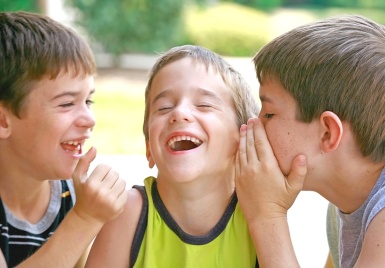 Итог урока
- Кто написал  рассказ?
- Чему учит нас этот рассказ?
- Какой рассказ мы прочитали на уроке?
- Что бы ты сказал товарищам?
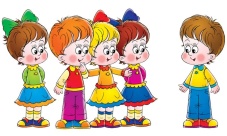